অনলাইন ক্লাসে সকলকে স্বাগত
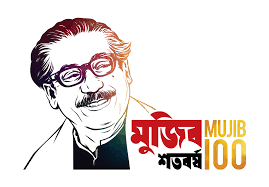 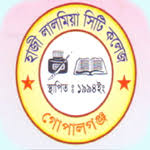 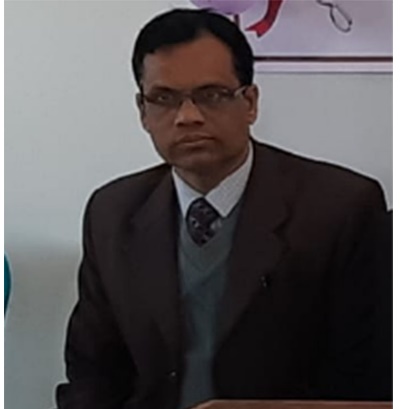 কৃষিশিক্ষা ১ম পত্র
একাদশ-দ্বাদশ  শ্রেণি
  ২য় অধ্যায়
ড প্রণয় বালা
সহকারী অধ্যাপক, কৃষিশিক্ষা
হাজী লালমিয়া সিটি কলেজ
গোপালগঞ্জ ।
চিত্রগুলি দেখি
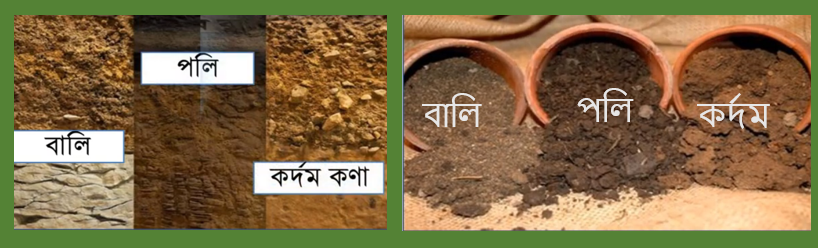 আজকের পাঠ
মাটির বুনট
শিখনফল
এই পাঠ শেষে শিক্ষার্থীরা...
মাটির  বুনটের ধারণা ব্যাখ্যা করতে পারবে।
মাটির   বুনট রুপান্তকরণের পদ্ধতিসমূহ বর্ণনা করতে পারবে।
মাটির   বুনট রুপান্তকরণের গুরুত্ব উপলব্ধি করতে পারবে।
মাটির বুনট  কাকে বলে?
মাটির বুনট -   ভৌত ধর্ম 
মাটিস্থ বালি,পলি ও কর্দম কণার শতকরা অনুপাত ।
মাটি কণার স্থূলতা বা সূক্ষ্মতা।
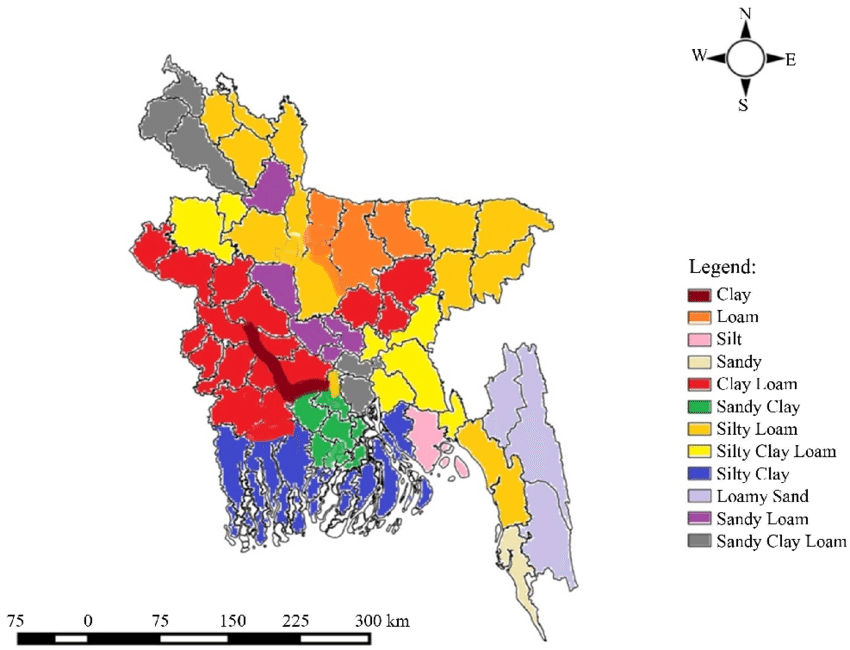 বাংলাদশের মাটির বুনটভিত্তিক অবস্থান
মাটির বুনটভিত্তিক শ্রেণিবিভাগ
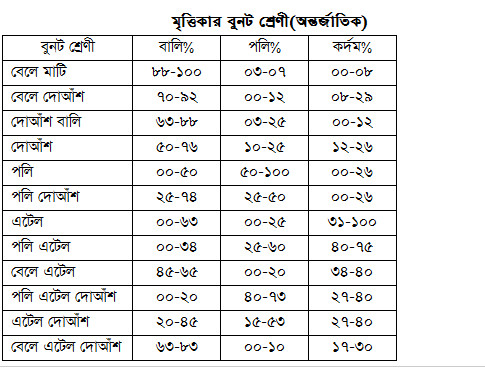 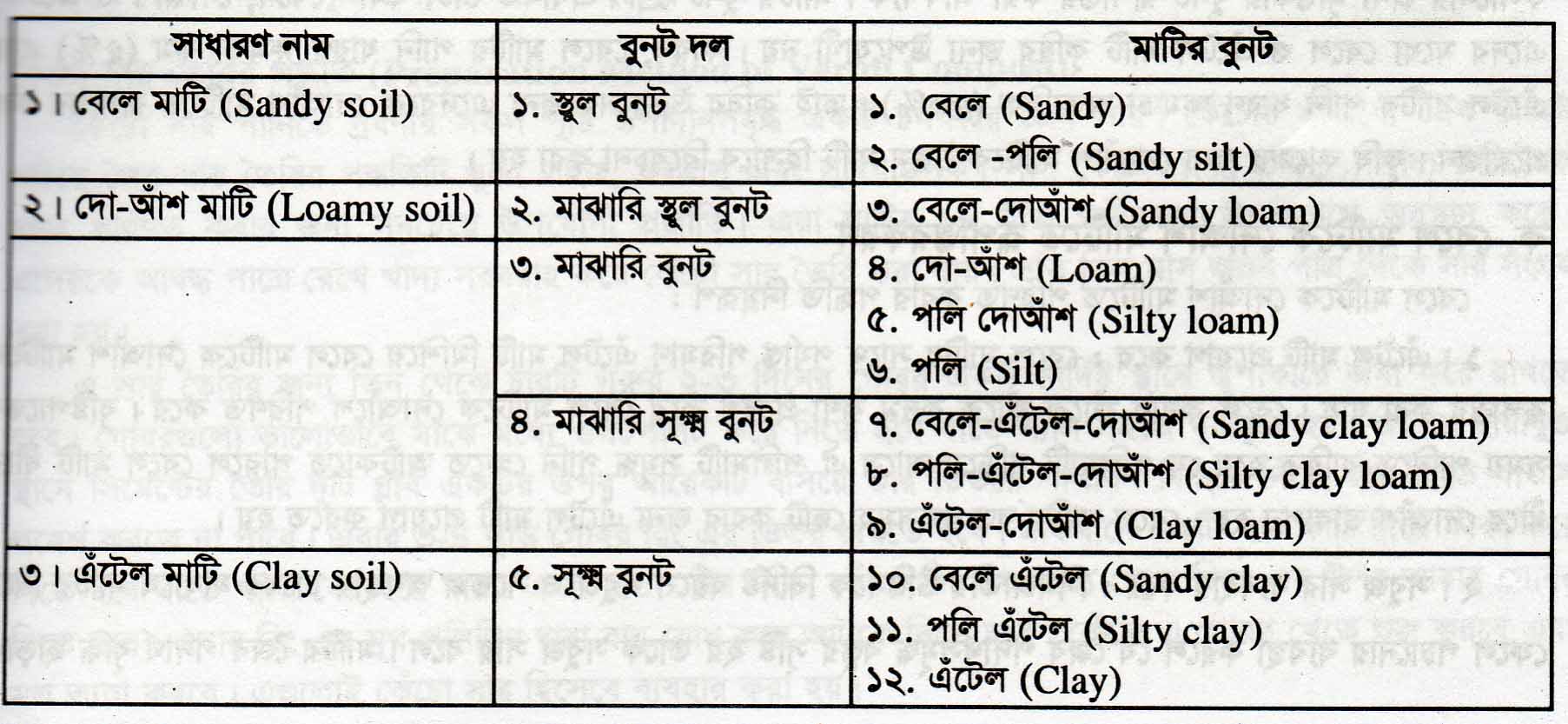 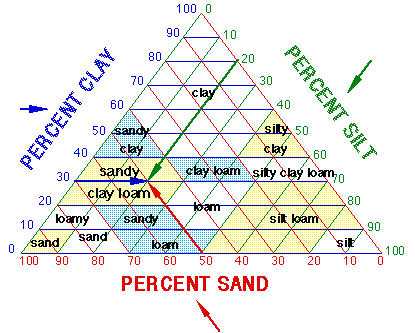 মাটির বুনটের গুরুত্ব
মাটির বুনটের মাধ্যমে মাটিতে শ্রেণিবিভাগ করা যায়।
মাটির বুনটের মাধ্যমে কোন মাটিতে কি ফসল চাষ করা হবে তা নির্ধারণ করা যায়।
মাটির বুনটের মাধ্যমে মাটির পানি ধারণ ক্ষমতা জানা যায়।
সেচের পানির পরিমাণ নির্ধারণ করা যায়।
মাটির পুষ্টি ধারণ ক্ষমতা জানা যায়।
মাটির বায়ু চলাচলের অবস্থা, উর্বরতা, উৎপাদন ক্ষমতা ইত্যাদি বুনটের দ্বারা নিয়ন্ত্রিত হয়।
মাটির বুনট রূপান্তরকরণ
বেলে মাটিকে দোআঁশ মাটিতে রূপান্তরকরণ
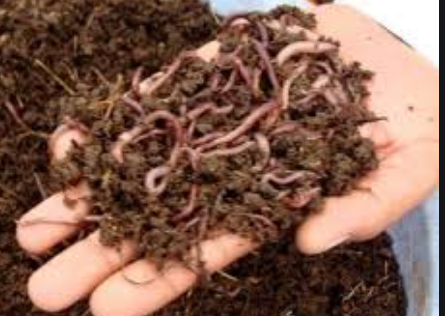 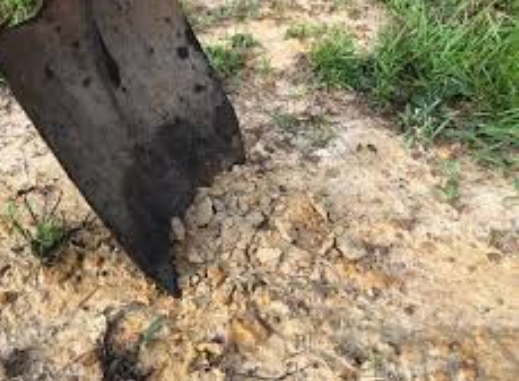 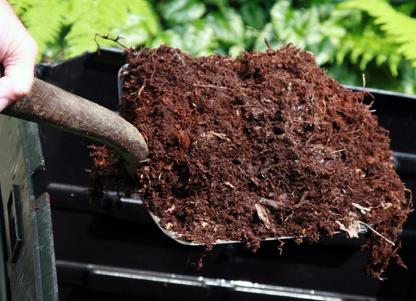 এটেল মাটি ব্যবহার করে
কেঁচো সার ব্যবহার করে
জৈব সার ব্যবহার করে
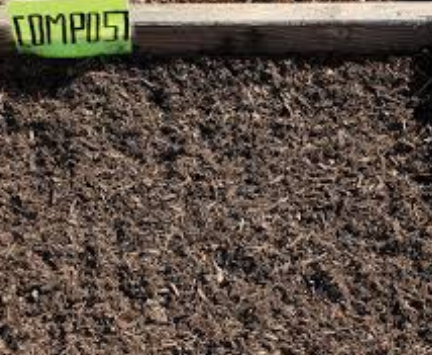 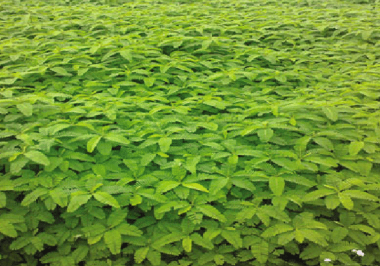 কম্পোষ্ট সার ব্যবহার করে
সবুজ সার ব্যবহার করে
মাটির বুনট রূপান্তরকরণ
এটেল মাটিকে দোআঁশ মাটিতে রূপান্তরকরণ
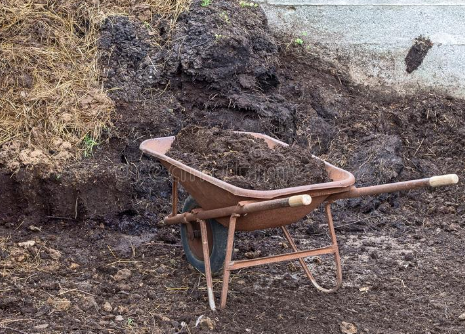 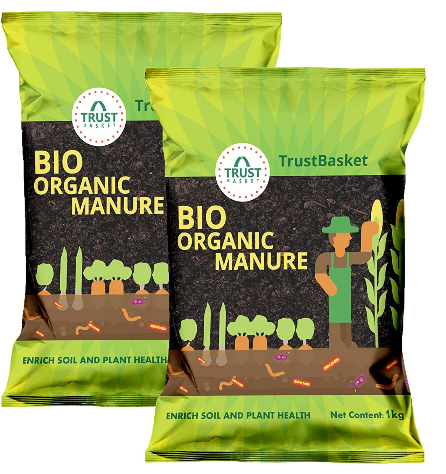 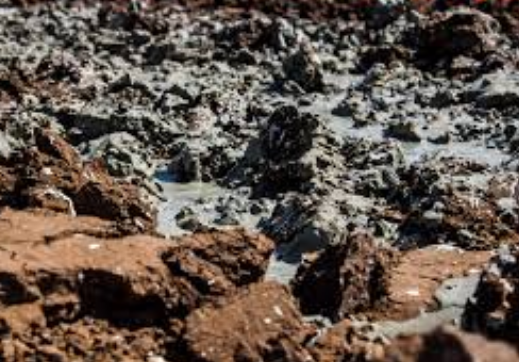 বেলে মাটি ব্যবহার করে
খামারজাত সার ব্যবহার করে
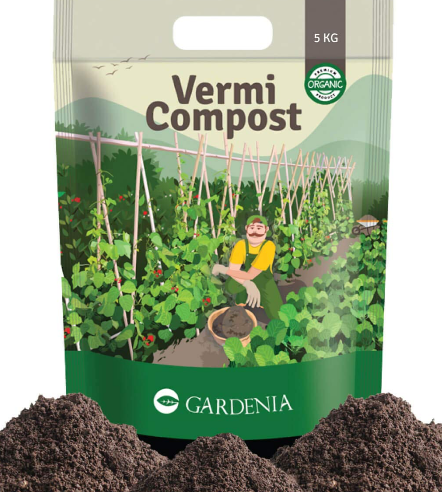 জৈব সার ব্যবহার করে
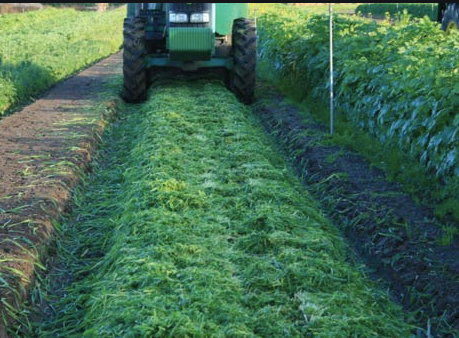 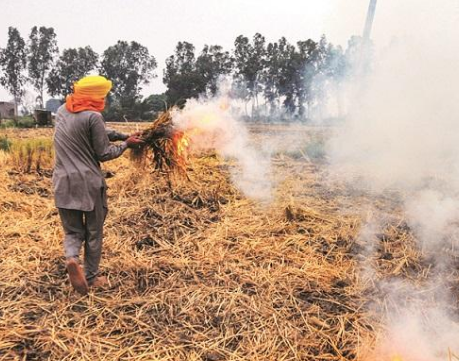 ভার্মি কম্পোষ্ট সার ব্যবহার করে
সবুজ সার ব্যবহার করে
জমির নাড়া পুড়িয়ে
মাটির   বুনট রুপান্তকরণের গুরুত্ব
কৃষি উন্নয়নের জন্য
ফসল চাষের জন্য
সীমিত কৃষি অধিক ফসল উৎপাদনের জন্য মাটির   বুনট রুপান্তরণের দরকার
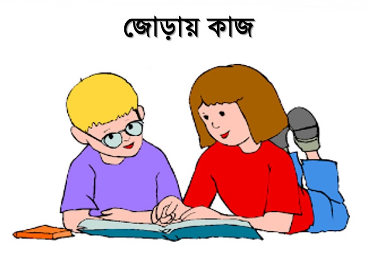 মাটির বুনট  ফসলের উপর কি প্রভাব ফেলে ব্যাখ্যা কর।
মূল্যায়ন
১। মাটির বুনট বলতে কী বুঝ? 
২। মাটির বুনট জানা জরুরি কেন ?
৩। বুনটের ভিত্তিতে মাটি কত প্রকার? 
৪। ভার্মি কম্পোষ্ট কী? 
৫। কম্পোষ্ট সার মাটির ভৌত গঠন উন্নয়নে কিভাবে সহায়তা করে?
৬। মাটির বুনট পরিবর্তন করা প্রয়োজন কেন?
ধন্যবাদ
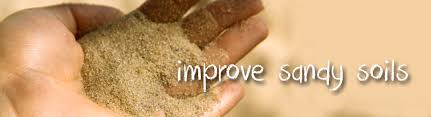